Importance d’une bonne constitution physique et mentale
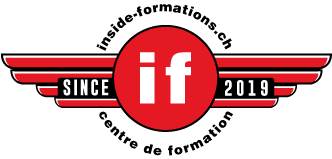 Pages 165 à 194 classeur ASTAG
L’alimentation
Comme pour un véhicule, notre corps à besoin de carburant!
[Speaker Notes: Que mangez vous le matin, à midi???]
La mal-bouffe
Choisir son alimentation(exemple)
L’hydratation
[Speaker Notes: combien de liquide devrions nous boire par jour?]
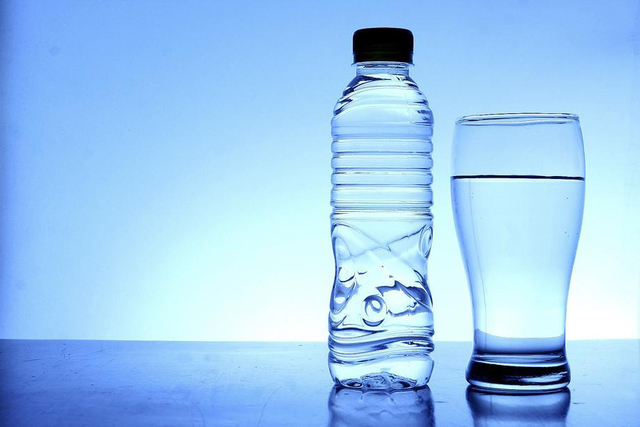 1,5 litre d’eau par jour
50% Glucides (sucre), fruits & légumes
Lipides (graisses)
10 à 15% Protéines (viande, lait, mais…)
Vitamines
Minéraux (produits laitiers)
D’où vient l’énergie?
Chauffeur transport de marchandises
Actif, bouge, décharge, soulève des charges, reste assis…
Le métabolisme du chauffeur
Est assis en grande partie, décharge les bagages…
Le chauffeur de bus
Le poids(du chauffeur ;)
Calcul de l’imc
Imc= poids:taille x taille
Exemple:
80 : 1,70x1,70 = 27,68
L’IMC
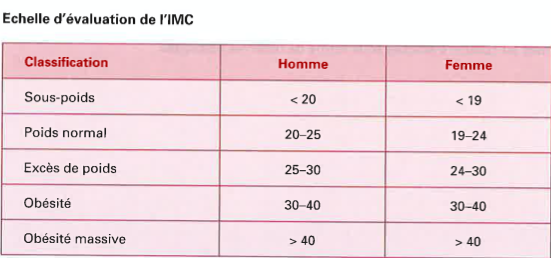 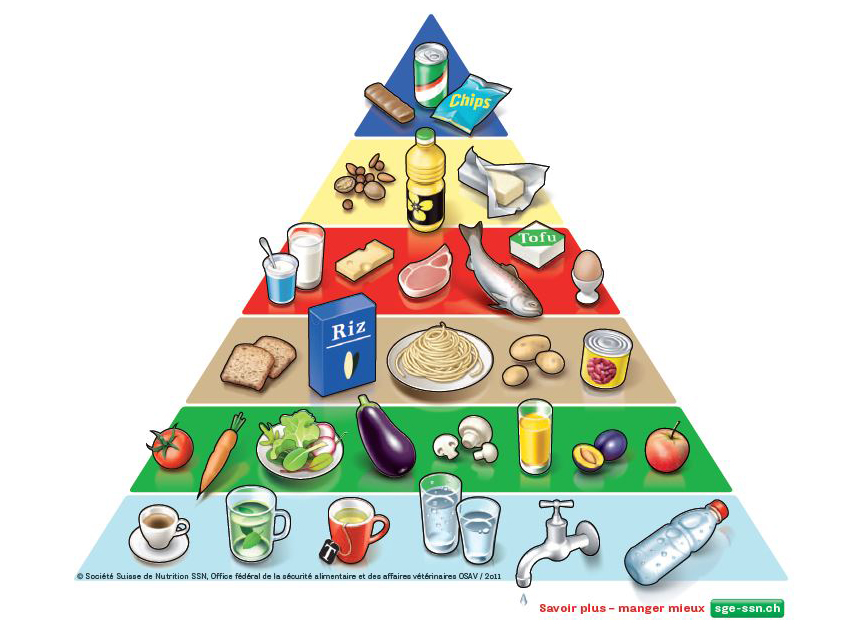 La pyramide alimentaire
1 à 2 litre de boisson par jour
Fruits & légumes 5 portions
Blé, légumineux, céréales et pomme de terre à chaque repas…
Produits laitiers, viande, poissons œufs quotidiennement en quantité suffisante
Huile graisse et noix quotidiennement avec modération
Sucres, amuses bouches… avec modération…
La pyramide alimentaire
La fatigue
[Speaker Notes: demander aux participants quand ils ont leur coup de fatigue]
Des performances diverses en fonction de l’heure de la journée…
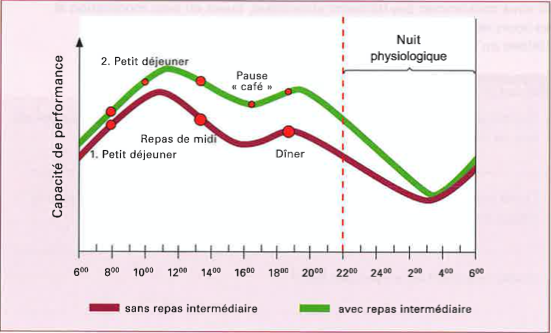 Combien d’heures de sommeil avez-vous en moyenne, par nuit?
Est-ce suffisant?!
Le manque de sommeil
Heures de sommeil suffisantes
Alimentation correct
Faire de petites pauses régulièrement
Bouger!
Mesures contre la fatigue
On connais 3 types de stress

Le stress de stimulation

Le stress de réaction

Le stress d’interaction
Le stress
On reconnais le stress de différentes manières:

Niveau cognitif (pensée)
Niveau végétatif (nerfs, hormones)
Niveau émotionnel (sentiments)
Niveau physique (tension musculaires)
Reconnaitre le stress
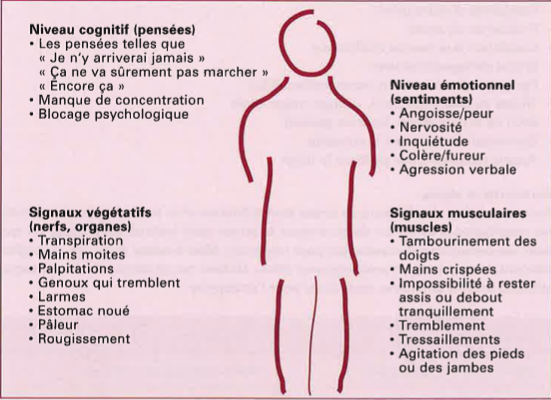 Les signes du stress
Problèmes privé
Problème professionnel
Problème de santé
La circulation routière
Le bruit
Conversation pendant la conduite
Appels téléphoniques durant le trajet
…
Causes du stress sur la route
Questions
Quels sont les conséquences liée au stress liée à la conduite d’un véhicule?

Quels sont les signaux d’alerte que vous ressentez lorsque vous êtes stressé?
Aérer la cabine!
Couper la radio
Téléphone sur silence
Se détendre en pensant à une chose qui nous fait du bien…
Relativiser > je suis au travail, ça n’ira pas plus vite si je m’énerve…
Exercices de respiration
S’arrêter et marcher, se vider l’esprit…
Comment réduire le stress au volant?
Avoir assez de temps, ne pas être « à la dernière minute »
S’adapter aux situation calmement
Autre?
Comment éviter le stress?
Le “burnout”
Définition et témoignage
Le burn out est un état d'épuisement physique, émotionnel et mental lié à une dégradation du rapport d'une personne à son travail
L’alcool et autres substances…
L’alcool au volant
Une loi et des effets surprenants…
Ce que dit la loi pour les pros:

Pas d’alcool au plus tard 6 heures avant la prise du volant!
0.00%ooo
Les drogues
Comme pour l’alcool, tous types de substances psychotropes son interdites derrière le volant!
Les médicaments
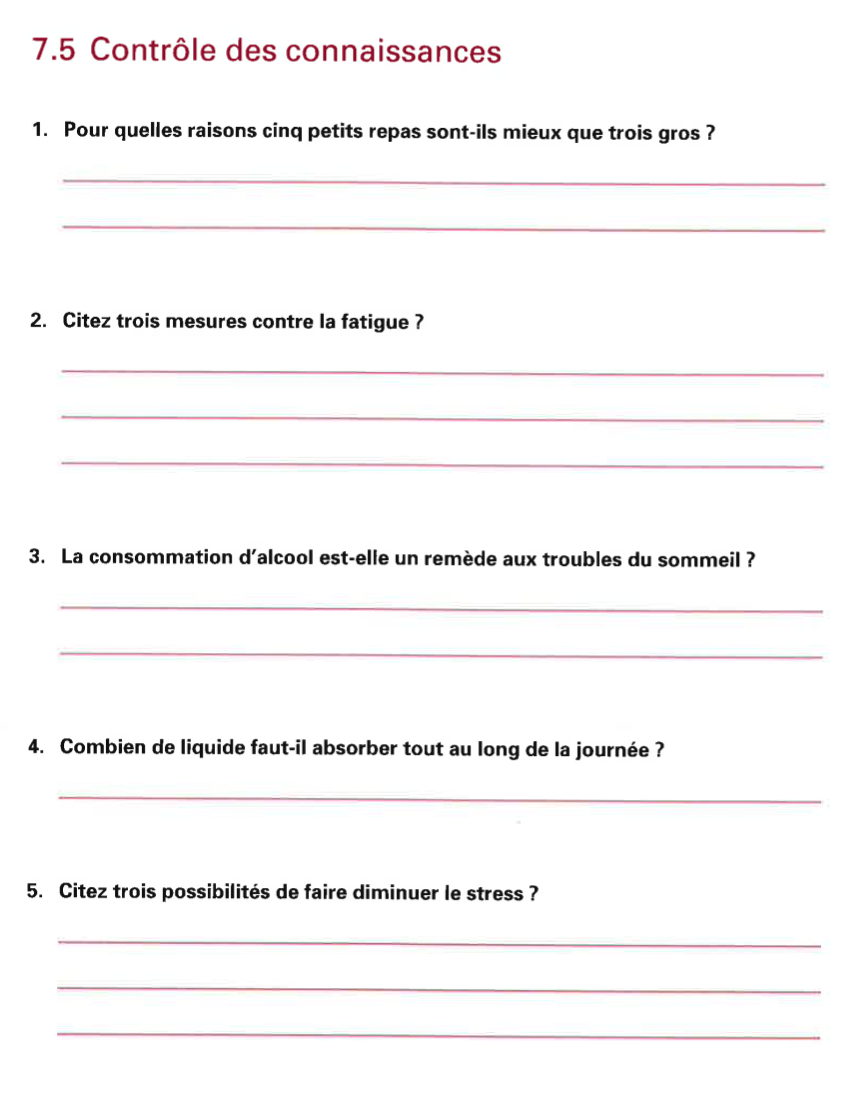 La digestion se fait plus facilement
Cela évite de surcharger son estomac et d’avoir de
 l’énergie constante
Avoir une bonne hygiène de sommeil

Respecter une alimentation correct

Faire des pauses en cas de besoin!
Fin du module
Non bien au contraire il facilite les risques de somnolence!
Au minimum 1,5 litre d’eau , à boire par petite gorgées
Rester détendu

Essayer d’interrompre les pensées négatives

Faire des exercices respiratoires